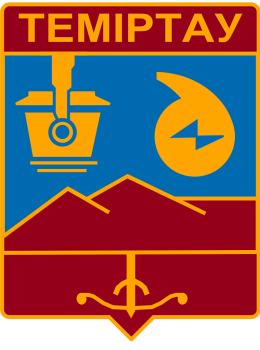 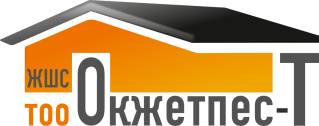 Отчет о деятельности
ТОО «Окжетпес-Т»
за 2023 год
Общие сведения
Начало деятельности: 1 апреля 2016г.  
Численность персонала: 704 человек.

Тарифы на регулируемые виды деятельности:
1. Передача и распределение тепловой энергии – 1 704,98 тенге/Гкал.
2. Снабжение тепловой энергией – 1050,79 тенге/Гкал.
3. Передача и распределение электрической энергии – 2,39 тенге/кВт*ч.
4. Подача воды по распределительным сетям – 253,78 тенге/м3.
5. Отведение сточных вод – 39,46 тенге/м3
2
Технические характеристики
Баланс тепловой энергии
Покупка:
Снижение на 88 тыс. Гкал (7,0%)

Реализация:
Увеличение на 5,5 тыс. Гкал (0,5%)

Нормативные потери:
Снижение на 9,2 тыс. Гкал (3,5%) обоснованно утвержденному уполномоченным органом нормативных потерь с ежегодным снижением (2021-20,05% 2022-20,0%, 2023-19,5%)

Сверхнормативные потери:
Снижение на 9 тыс. Гкал (75%)
Структура затрат по услуге «Теплоснабжение»
Ремонтная кампания ТОО «Окжетпес-Т»
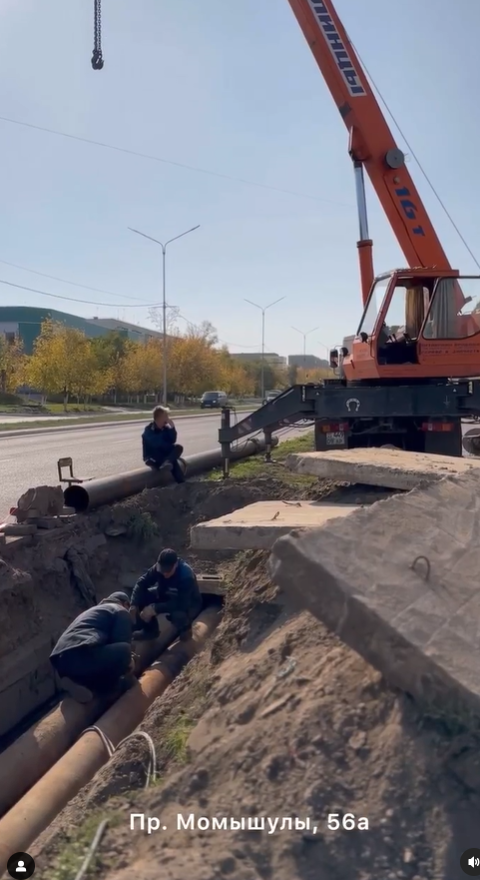 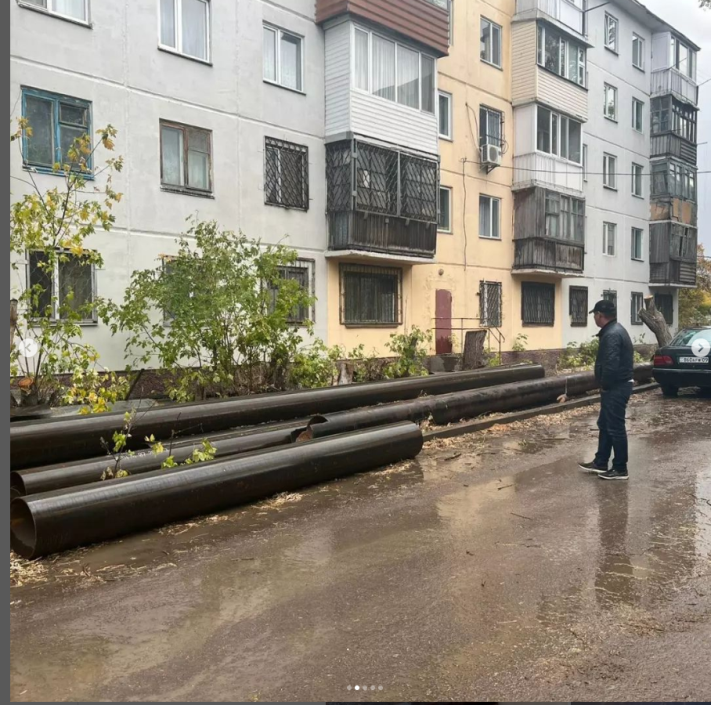 Ремонт теплотрассы по пр. Республики 65-71
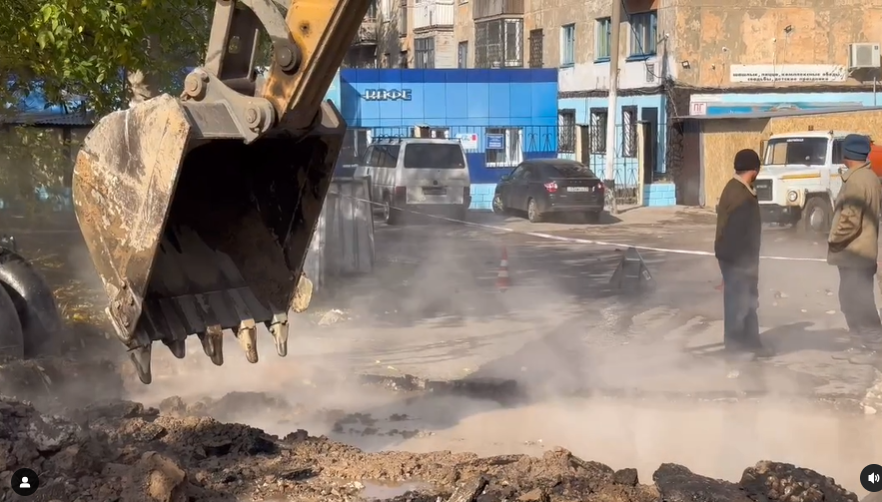 Ремонт теплотрассы по ул. Чернышевского 116
Отчет об из исполнении тарифной сметыУслуги по передаче и распределению тепловой энергии
Информация об исполнении утвержденной инвестиционной программы по итогам 2023 года ТОО "Окжетпес-Т" услуги "Передача и распределение тепловой энергии"
Информация о соблюдении показателей качества и надежности регулируемых услуг по итогам Вид услуги:  Передача и распределение тепловой энергией
Продолжение
Продолжение
Продолжение
Информация о достижении показателей эффективностиВид услуги:  Передача и распределение тепловой энергией
Продолжение
Продолжение
Продолжение
Исполнение инвестиционной программы
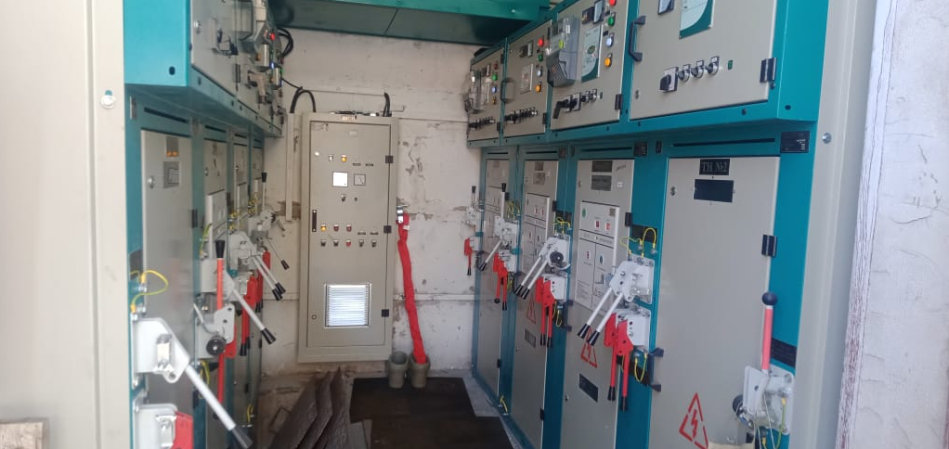 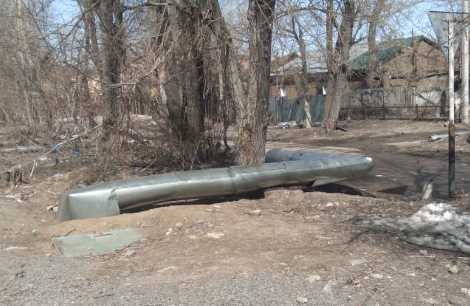 Демонтаж и монтаж камер КСО с поставкой оборудования на ТНС 8-го микрорайона
Старый город Турмагомбетова Ду 273
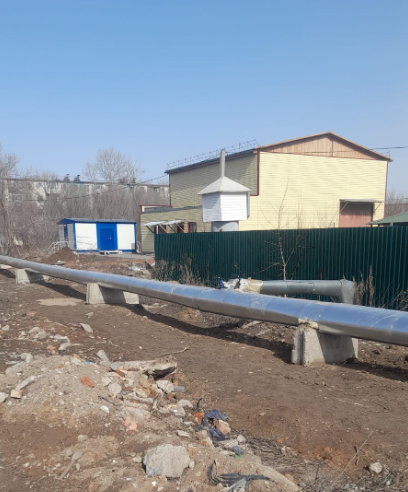 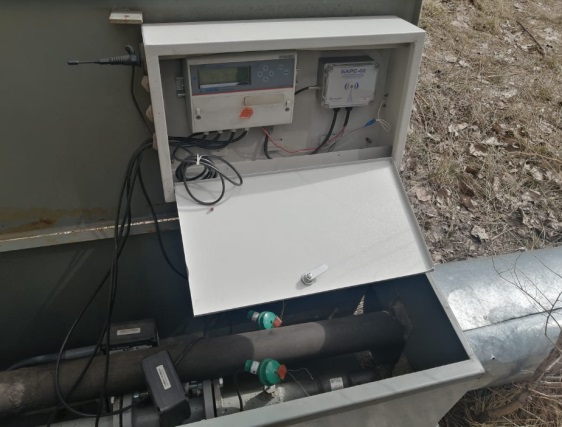 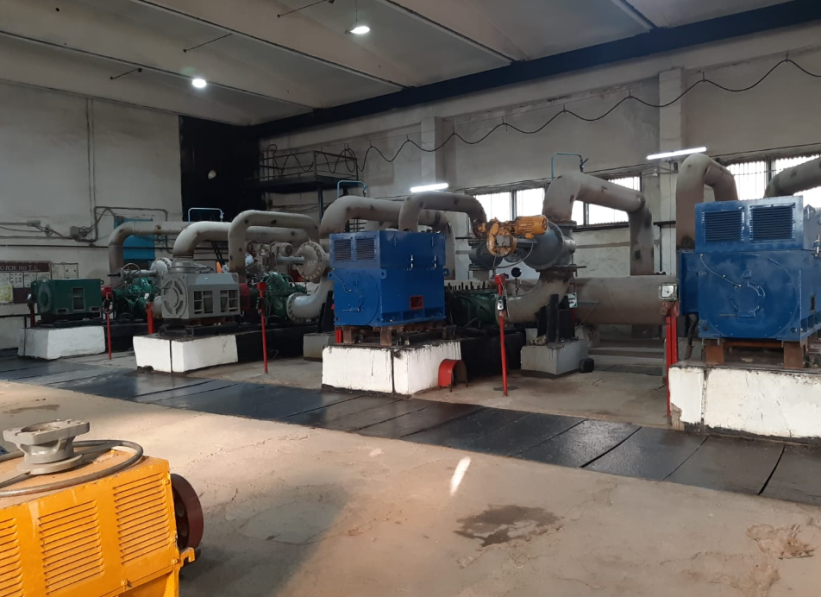 Установка тепловых приборов учета
электродвигатели 315 кВт ТНС-2 2 шт
119 квартал
Отчет об из исполнении тарифной сметыУслуги по снабжению тепловой энергией
Информация об исполнении утвержденной инвестиционной программы по итогам 2022 года              ТОО «Окжетпес-Т» услуги "Снабжение тепловой энергии"
Информация о соблюдении показателей качества и надежности регулируемых услуг по итогамВид услуги:  Снабжение тепловой энергией
Информация о достижении показателей эффективностиВид услуги:  Снабжение тепловой энергией
Баланс холодного водоснабжения
Покупка холодной воды:
Увеличение на 1071 тыс. тонн (10%)

Реализация:
Снижение на 167 тыс. тонн (2,8%)

Нормативные потери:
Увеличение на 87 тыс. тонн (7%)

Сверхнормативные потери:
Увеличение на 1151 тыс. тонн (39%)
Структура затрат по услуге «Подача воды по распределительным сетям»
Отчет об из исполнении тарифной сметыУслуги по подаче воды по распределительным сетям
Ремонтная кампания ТОО «Окжетпес-Т»
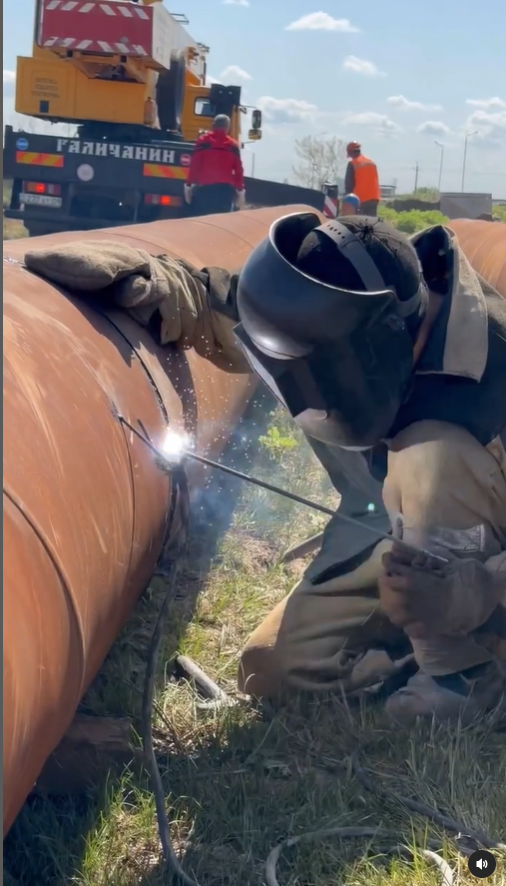 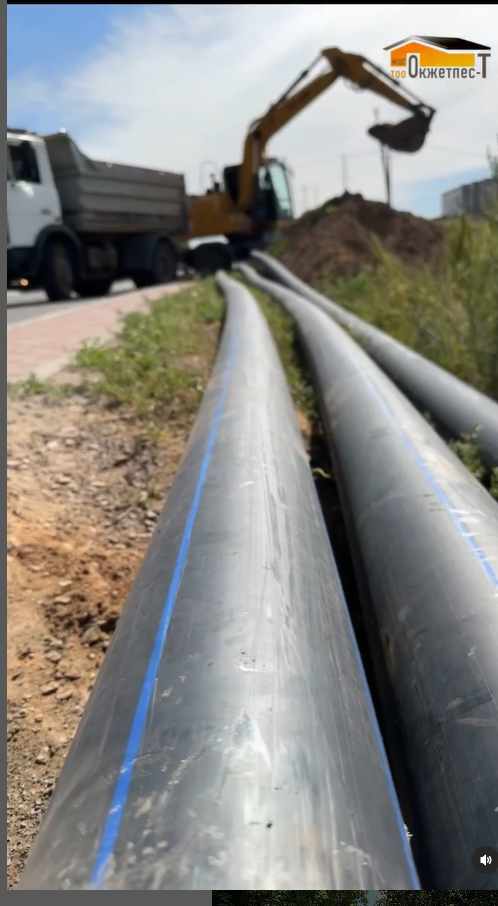 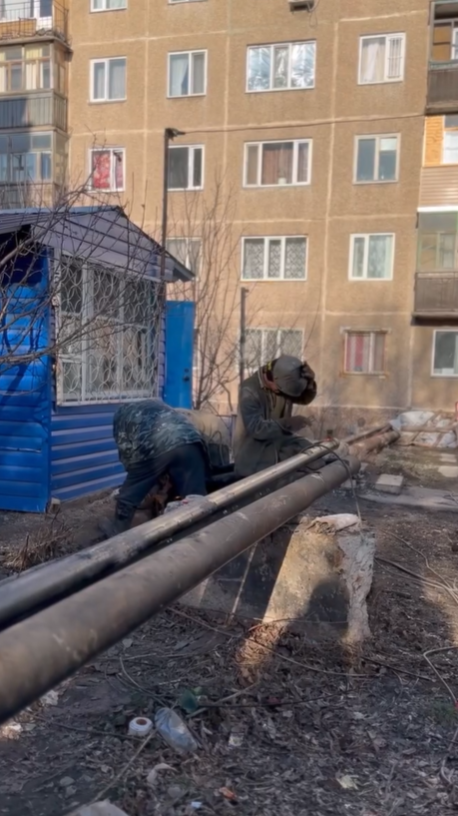 Ул. Мичурина, д. 23
Монтаж ХПВ протяженностью 95 метров.
Водовод Караганда Темиртау
Замена трубопровода 8 микрорайона
Информация об исполнении утвержденной инвестиционной программы по итогам 2023 года ТОО «Окжетпес-Т» услуги «Подача воды по распределительным сетям"
Информация о соблюдении показателей качества и надежности регулируемых услуг по итогам Вид услуги:  Подача воды по распределительным сетям
Продолжение
Информация о достижении показателей эффективностиВид услуги:  Подача воды по распределительным сетям
Продолжение
Исполнение инвестиционной программы
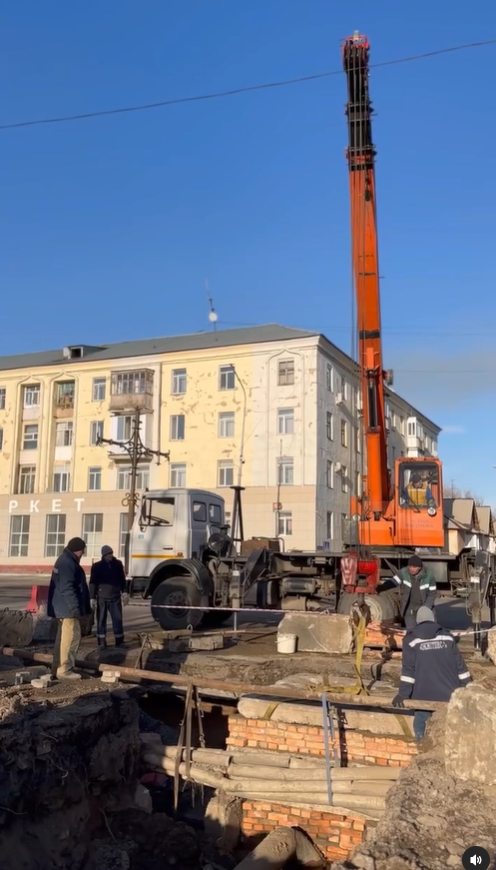 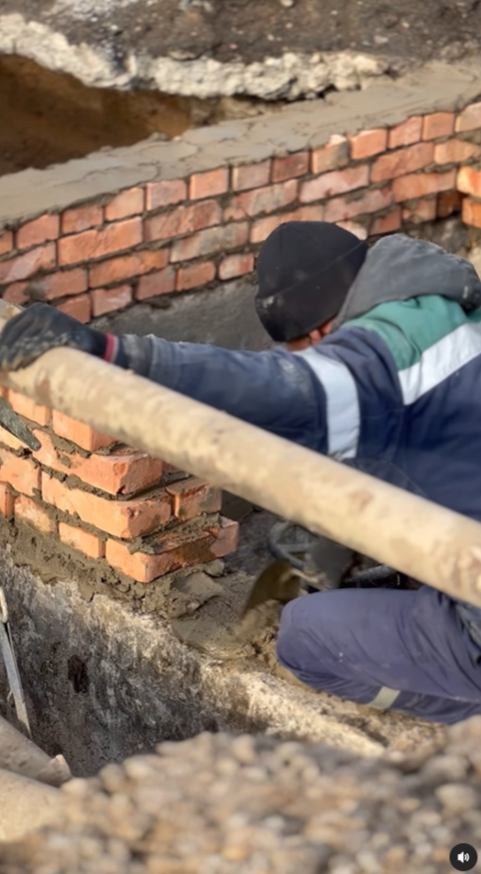 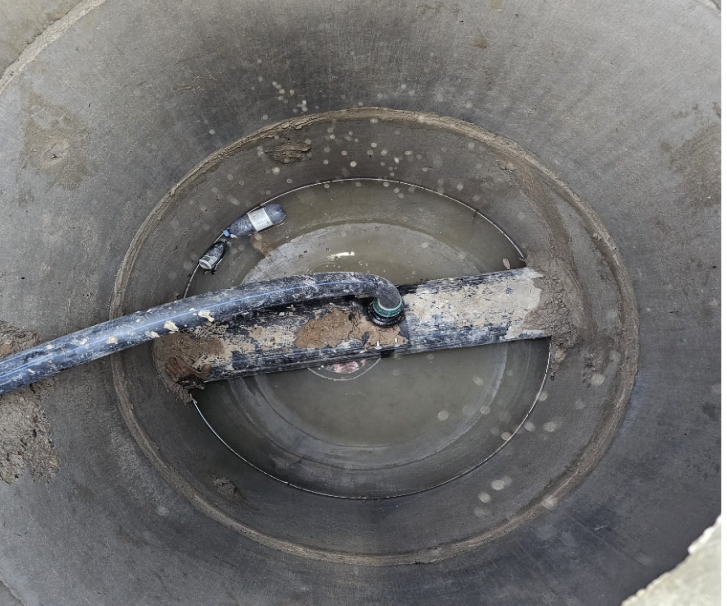 Замена участка хоз-питьевого водопровода вдоль пр. Республики от ул. Сейфулина до ул. Караганды методом горизонтально-направленного бурения
Структура затрат по услуге «Отведение сточных вод»
Отчет об из исполнении тарифной сметыУслуги по отведению сточных вод
Информация об исполнении утвержденной инвестиционной программы по итогам 2023 года ТОО "Окжетпес-Т" услуги "Отведение сточных вод"
Информация о соблюдении показателей качества и надежности регулируемых услуг по итогам Вид услуги:  Отведение сточных вод
Информация о достижении показателей эффективностиВид услуги:  Отведение сточных вод
Исполнение инвестиционной программы
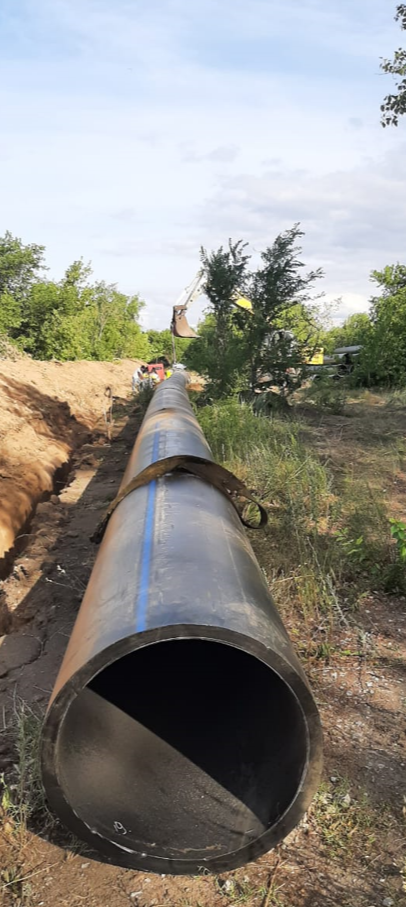 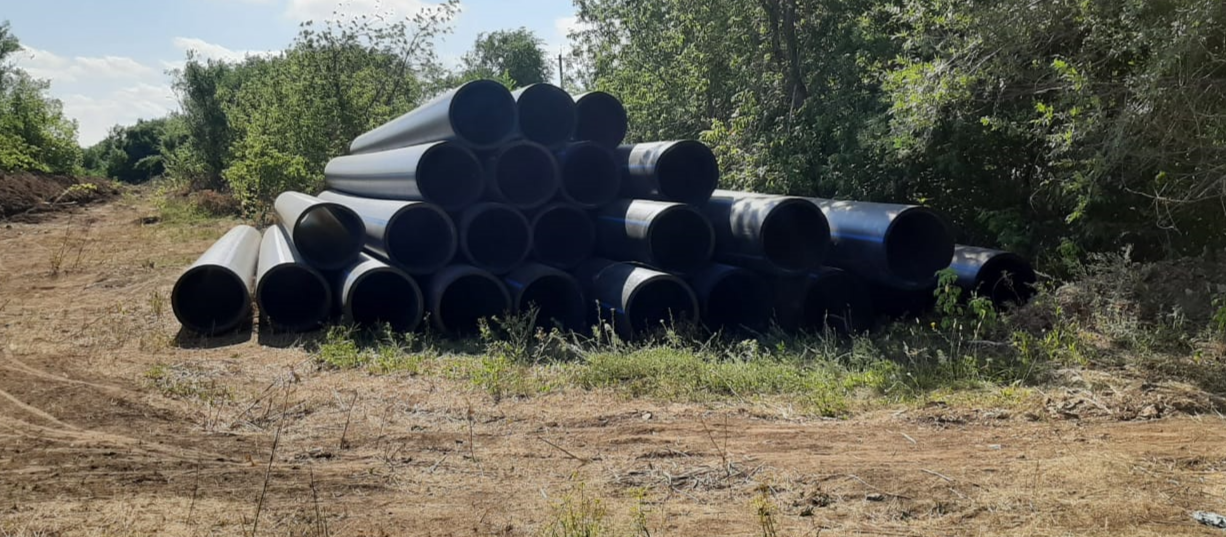 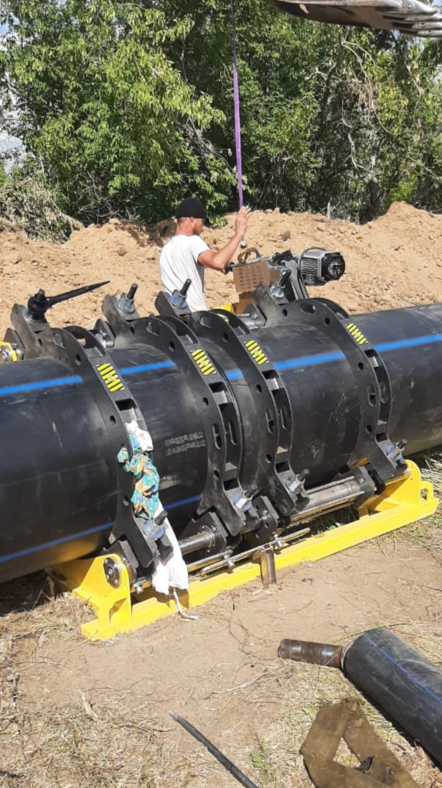 Замена участка напорного коллектора от ФНС-35 до ТЛМЗ
Баланс электрической энергии
Отпуск в сеть:
Рост на 15 857 тыс. кВт*ч (4,6%)

Реализация:
Рост на 18 237 тыс. кВт*ч (6,6%)

Собственные нужды:
Рост на 2 176 тыс. кВт*ч (9,4%)

Нормативные потери:
Рост на 878 тыс. кВт*ч (2,5%)

Сверхнормативные потери:
Рост на 674 тыс. кВт*ч (5,7%)
Структура затрат по услуге «Передача и распределение электрической энергии»
Отчет об из исполнении тарифной сметыУслуги по передаче и распределению электрической энергии
Ремонтная кампания
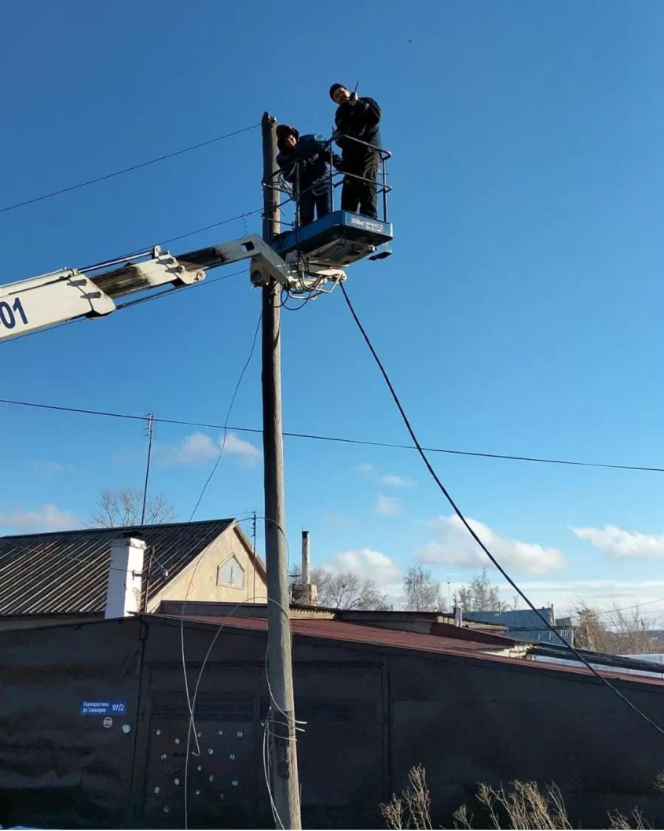 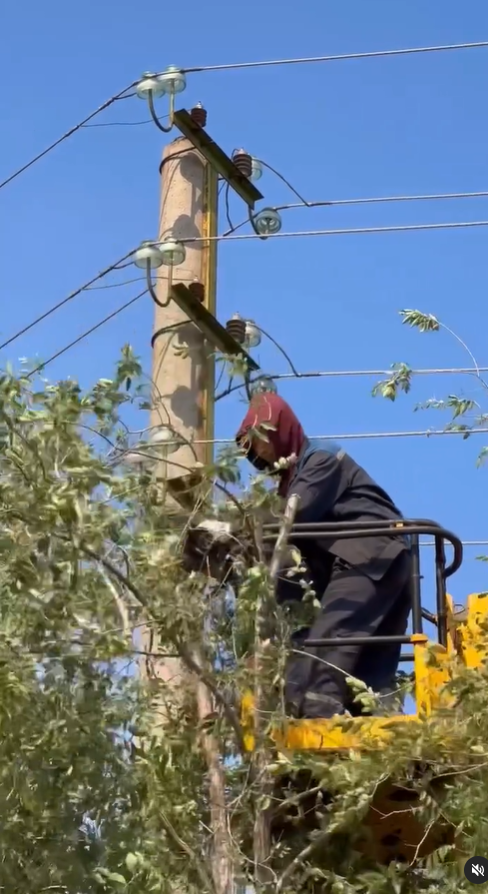 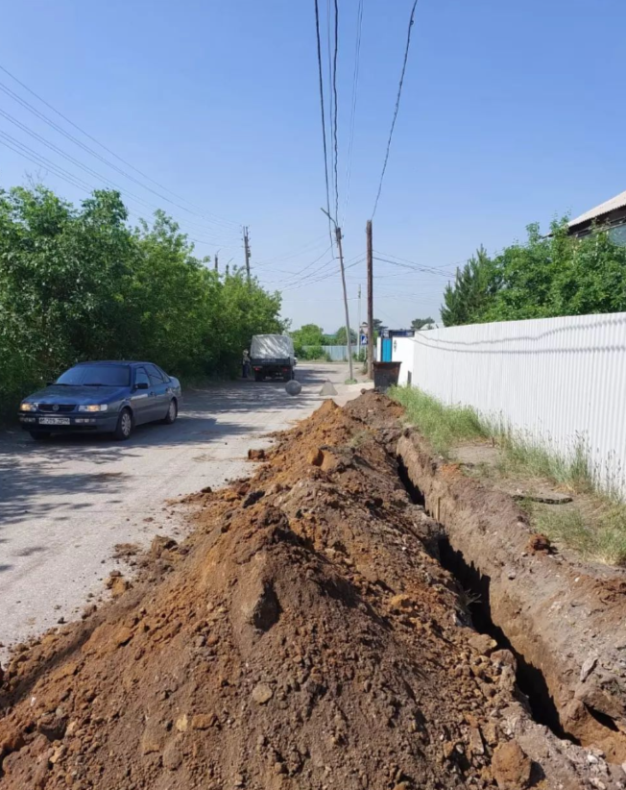 ул. Привольная - Восточная
Обрезка деревьев
ФИНАНСОВО-ХОЗЯЙСТВЕННАЯ ДЕЯТЕЛЬНОСТЬ
ТЫС. ТЕНГЕ
6 210 849
8 726 270
42
Убыток: 2 515 421
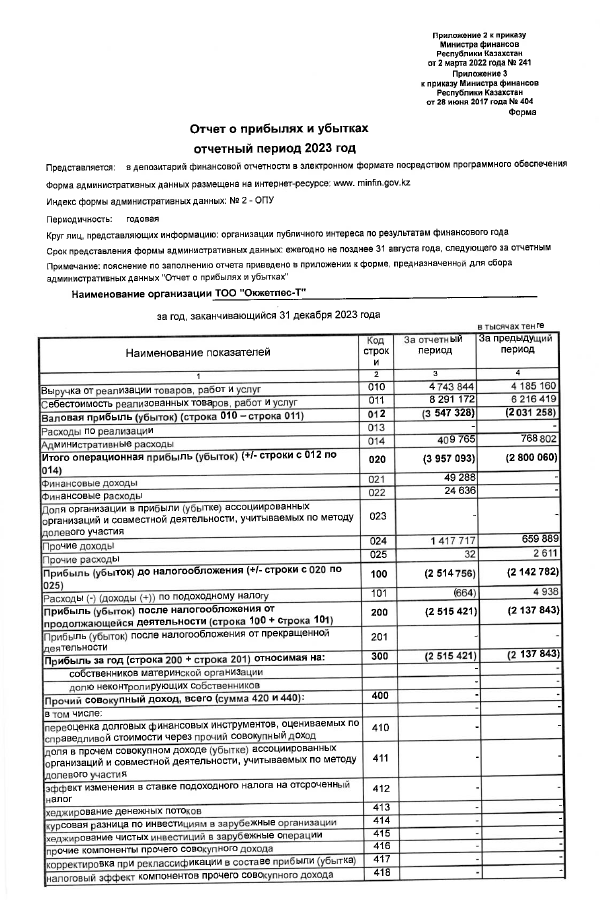 43
РАБОТА С ПОТРЕБИТЕЛЯМИ
Функционирует WhatsApp и Telegram Бот, сайт:
Передача показаний с приборов учета
Просмотр детализации квитанции
Оформление заявки на опломбировку прибора учета
Реализована возможность оставить обращение генеральному директору предприятия
Реализована возможность оставить обращение об отсутствии ХВС, ГВС и Электроэнергии
Ежемесячное уведомление о выставлении счетов за коммунальные услуги физическим лицам и индивидуальным предпринимателям и возможность внесения оплаты через мобильные приложения банков второго уровня.
Возможность формирования квитанции на оплату коммунальных услуг в режиме онлайн
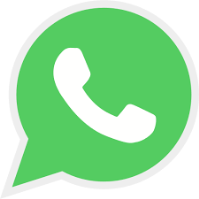 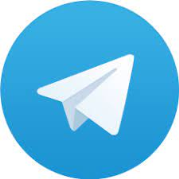 www.okjetpest.kz
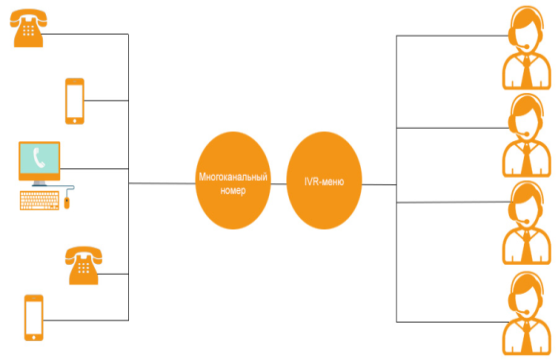 Функционирует Cаll Centеr 
Прием показаний с приборов учета в для дальнейшей передачи в бот
Ведется разъяснительная работа по начислению и задолженности
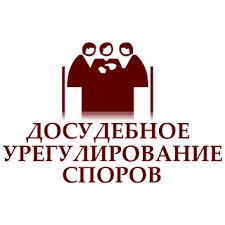 «Досудебный кабинет» 
 Осуществляется постоянный прием потребителей по вопросам задолженности, проводится разбирательство возникновения задолженности.
Заключается гарантийное обязательство на погашение задолженности частями в соответствии с утвержденным регламентом предприятия.
О ПЕРСПЕКТИВАХ ДЕЯТЕЛЬНОСТИ (ПЛАНЫ РАЗВИТИЯ), В ТОМ ЧИСЛЕ ВОЗМОЖНЫХ ИЗМЕНЕНИЯХ ТАРИФОВ 

   Реализация  АСКУЭ (автоматизированная система коммерческого учета электроэнергии).
   Реализация ИИСКУВ (информационно-измерительная система коммерческого учета воды).

   Реализация данного проекта позволит сократить сверхнормативные потери воды и электроэнергии, тем самым осуществить экономию средств предприятия.
СПАСИБО ЗА ВНИМАНИЕ!